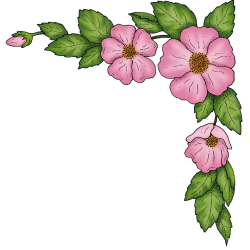 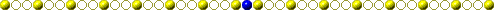 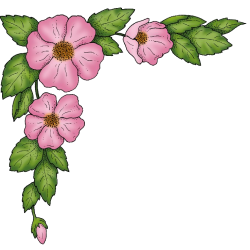 PHÒNG GD&ĐT QUẬN LONG BIÊN
TRƯỜNG TIỂU HỌC ÁI MỘ B
Phân môn: Tập đọc
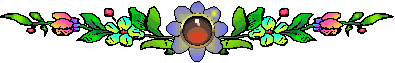 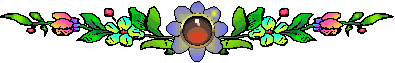 Lớp: 2
Bài: Voi nhà
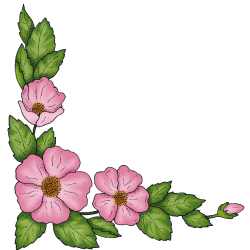 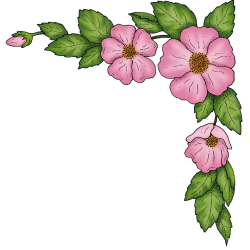 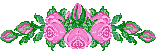 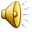 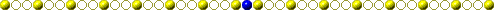 QUẢ TIM KHỈ
Ôn bài cũ:
- Đọc đoạn 1
- Trả lời câu hỏi: 
	+ Khỉ đối xử với Cá Sấu như thế nào?
Trả lời :     Thấy Cá Sấu khóc vì không có bạn, Khỉ mời Cá Sấu kết bạn. Từ đó, ngày nào Khỉ cũng hái quả cho Cá Sấu ăn.
2
- Đọc đoạn 2
- Trả lời câu hỏi: 
         	+ Cá Sấu định lừa Khỉ như thế nào?
Trả lời :      Cá Sấu giả vờ mời Khỉ đến chơi nhà mình. Khỉ nhận lời, ngồi lên lưng nó. Đi đã xa bờ, Cá Sấu mới nói nó cần quả tim của Khỉ để dâng cho vua Cá Sấu ăn.
3
Voi nhà
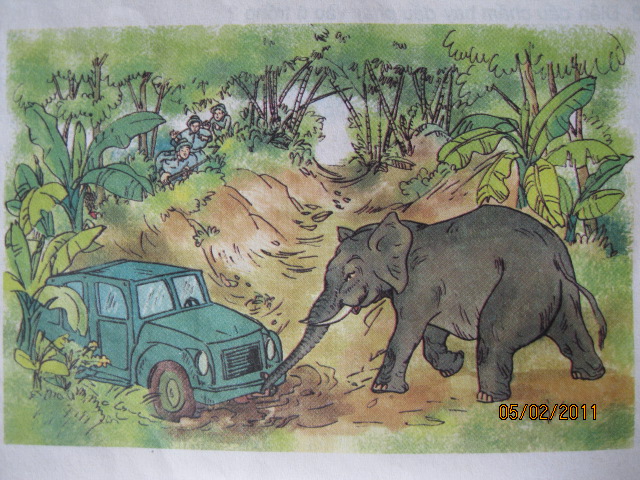 4
1 – Luyện đọc:
- Đọc câu:
+ Từ khó:
voi rừng,
nhúc nhích,
vục,
vũng lầy,
vội vã
- Đọc đoạn:
+ Chia đoạn:
Bài chia làm 3 đoạn
Đoạn 1 : Từ đầu …. “qua đêm”
Đoạn 2 : “Gần sáng …Phải bắn thôi !”
Đoạn 3 : Phần còn lại của bài
5
- Đọc đoạn:
+ Chia đoạn:
Bài chia làm 3 đoạn
+ Luyện đọc câu văn dài:
“Nhưng kìa,  con voi quặp chặt vòi vào đầu xe   và co mình lôi mạnh chiếc xe qua vũng lầy.   Lôi xong,   nó huơ vòi về phía lùm cây    rồi lững thững đi theo hướng bản Tun.”
/
/
//
/
/
//
6
Tìm hiểu bài:
- Hãy đọc thầm đoạn 1 và trả lời câu hỏi:
“ Vì sao những người trên xe phải ngủ đêm trong rừng”
Trả lời : Vì xe bị sa xuống vũng lầy, không đi được.
7
- Hãy đọc thầm đoạn 2 và trả lời câu hỏi:
“ Mọi người lo lắng như thế nào khi thấy
con voi đến gần xe?”
Trả lời : Mọi người sợ con voi đập tan xe, Tứ chộp lấy khẩu súng định bắn voi, Cần ngăn lại.
8
- Theo em, nếu đó là voi rừng mà nó định đập chiếc
xe thì có nên bắn nó không ?
Trả lời : Không nên bắn vì voi là loài thú quý hiếm cần bảo vệ. Nổ súng cũng nguy hiểm vì voi có thể tức giận, hăng máu xông đến chỗ nó đoán có người bắn súng.
9
- Hãy đọc thầm đoạn 3 và trả lời câu hỏi:
“ Con voi đã giúp họ thế nào ?”
Trả lời : Voi quặp chặt vòi vào đầu xe, co mình, lôi mạnh chiếc xe qua khỏi vũng lầy.
10
- Tại sao mọi người nghĩ là đã gặp voi nhà?
Trả lời :
Vì voi nhà không dữ tợn, phá phách như voi rừng mà hiền lành, biết giúp người.
 Vì voi nhà thông minh: trước khi kéo xe, con voi biết lúc lắc vòi ra hiệu; sau khi kéo chiếc xe ra khỏi vũng lầy, nó biết huơ vòi về phía lùm cây có người nấp để báo tin.
 Vì con voi lững thững đi theo hướng bản Tun, nghĩa là đi về nơi có người ở, về với chủ của nó.
11
Nội dung:
Voi rừng được nuôi dạy thành voi nhà làm nhiều việc có ích giúp con người.
12
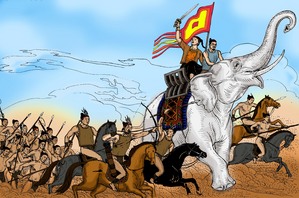 Voi ra trận
13
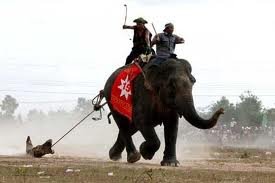 VOI KÉO GỖ
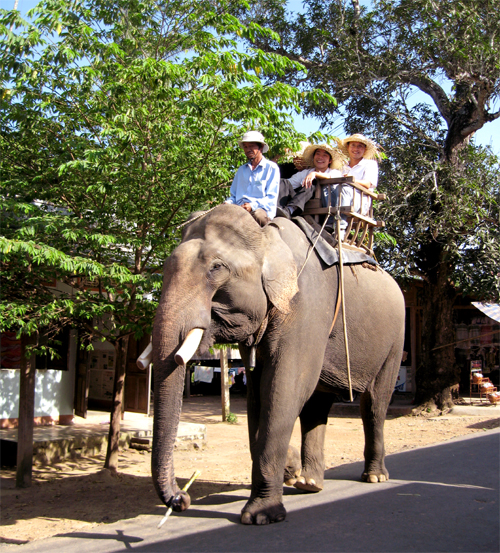 VOI CHỞ NGƯỜI
14
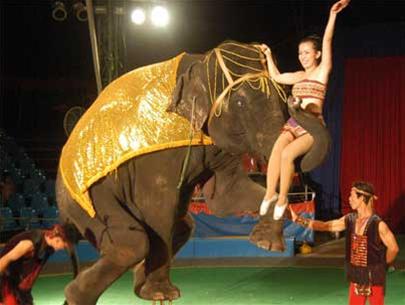 Voi làm xiếc
15
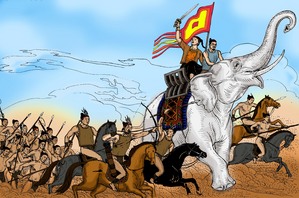 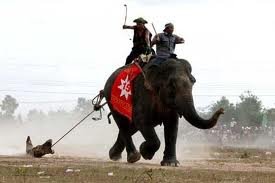 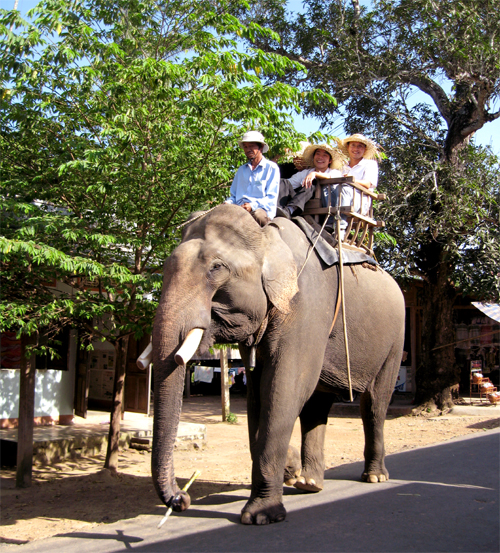 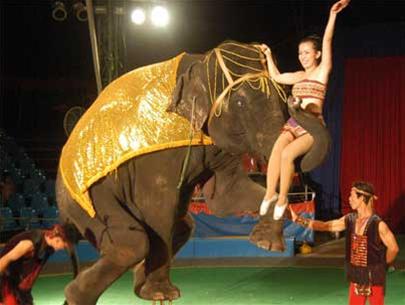 16
Dặn dò
Về nhà đọc lại bài và trả lời các câu hỏi cuối bài.
Xem trước bài cho tiết sau : Sơn Tinh, Thủy Tinh
17
Tiết học đến đây là kết thúc
Chúc các em chăm ngoan, học giỏi!
18